Признаки зимы
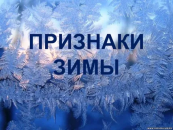 Воспитатель Ларченко Наталья Алексеевна
 МБДОУ д/с №23 Ставропольского края
Г. Ставрополь
Стало морозно и холодно
Зимой очень часто идет снег
Озера и реки замерзают и покрываются льдом
Все насекомые ичезли, а на деревьях и кустах лежит снег
Некоторые животные легли в спячку. Перелетные птицы улетели.
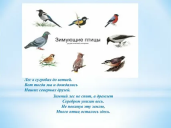 Зимой рано темнеет и ночи становятся длинные.
Зимой поздно светает и дни очень короткие.
Иней по другому называется -изморозь
Зимой часто бывает вьюга, пурга
А иногда зимой случается оттепель –повышение температуры и таяние снега
Снегири в зимнем лесу
Дятел в зимнем лесу
Люди зимой подкармливают птиц в кормушках